Lupin
Sesame Seeds
ACOMB FIRST SCHOOL 
WINTER MENU 2024/2025
Homemade Dish
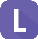 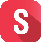 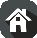 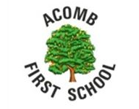 Milk-Dairy
Celery
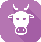 Soya
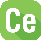 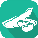 Molluscs
Cereals Containing Gluten
Sulphur Dioxide
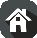 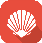 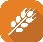 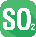 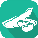 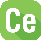 Mustard
Crustaceans
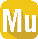 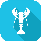 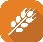 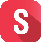 Nuts
Eggs
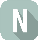 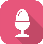 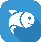 Peanuts
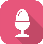 Fish
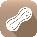 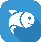 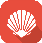 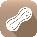 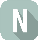 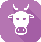 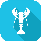 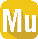 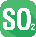 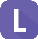 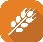 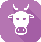 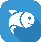 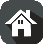 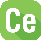 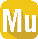 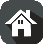 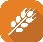 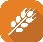 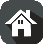 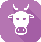 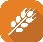 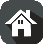 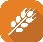 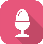 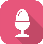 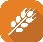 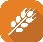 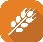 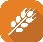 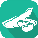 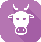 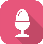 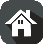 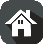 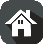 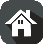 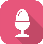 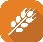 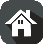 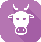 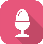 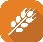 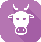 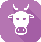 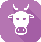 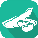 Fresh Fruit and a selection of Breads are always available daily. 
Drinking Water is Available Daily on the Dining Room Tables 
Menus are Subject to Change
Lupin
Sesame Seeds
Homemade Dish
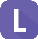 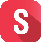 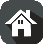 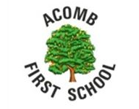 ACOMB FIRST SCHOOL ​
WINTER MENU 
2024/2025
Milk-Dairy
Celery
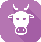 Soya
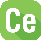 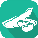 Molluscs
Cereals Containing Gluten
Sulphur Dioxide
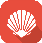 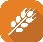 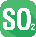 Mustard
Crustaceans
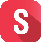 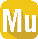 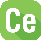 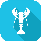 Nuts
Eggs
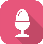 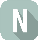 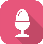 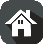 Peanuts
Fish
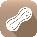 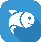 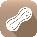 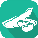 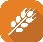 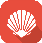 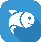 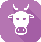 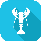 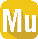 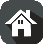 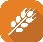 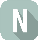 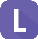 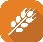 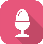 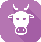 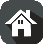 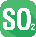 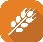 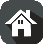 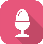 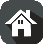 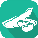 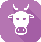 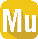 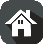 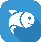 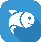 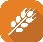 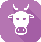 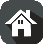 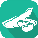 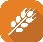 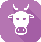 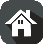 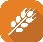 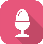 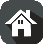 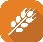 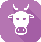 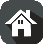 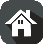 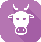 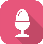 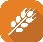 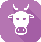 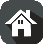 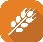 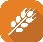 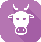 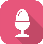 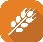 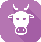 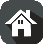 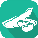 Fresh Fruit and a selection of Breads are always available daily. ​
Drinking Water is Available Daily on the Dining Room Tables ​
Menus are Subject to Change
Lupin
Sesame Seeds
Homemade Dish
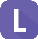 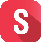 ACOMB FIRST SCHOOL  
WINTER MENU 
2024/2025
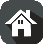 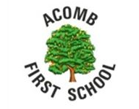 Milk-Dairy
Celery
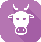 Soya
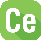 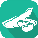 Molluscs
Cereals Containing Gluten
Sulphur Dioxide
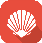 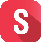 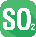 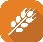 Mustard
Crustaceans
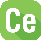 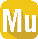 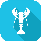 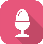 Nuts
Eggs
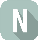 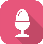 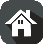 Peanuts
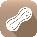 Fish
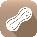 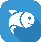 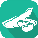 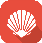 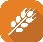 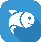 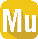 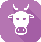 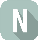 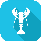 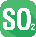 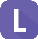 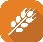 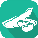 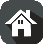 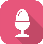 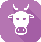 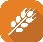 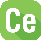 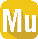 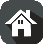 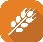 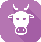 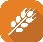 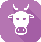 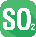 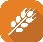 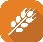 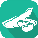 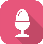 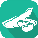 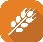 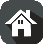 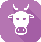 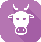 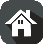 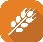 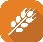 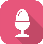 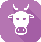 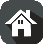 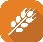 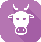 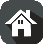 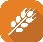 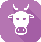 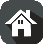 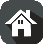 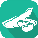 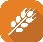 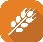 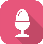 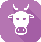 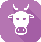 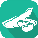 Fresh Fruit and a selection of Breads are always available daily. ​​
Drinking Water is Available Daily on the Dining Room Tables ​​
Menus are Subject to Change